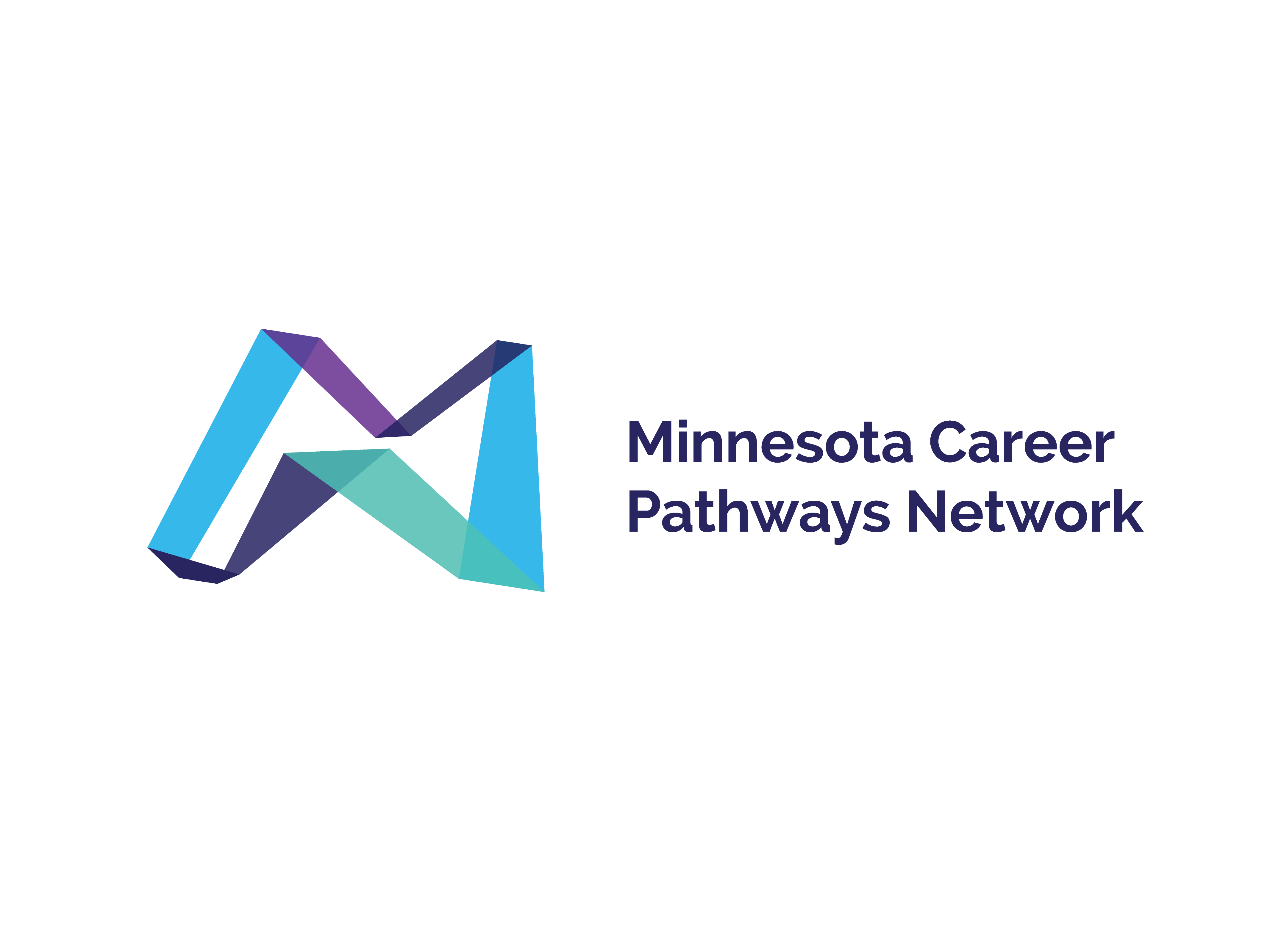 MINNESOTA ADULT BASIC EDUCATION
COMPREHENSIVE CAREER PATHWAYS
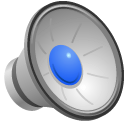 noun
career pathway 
a series of connected education and training programs and support services that enables people to secure or advance in employment within a specific industry or occupational sector.
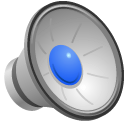 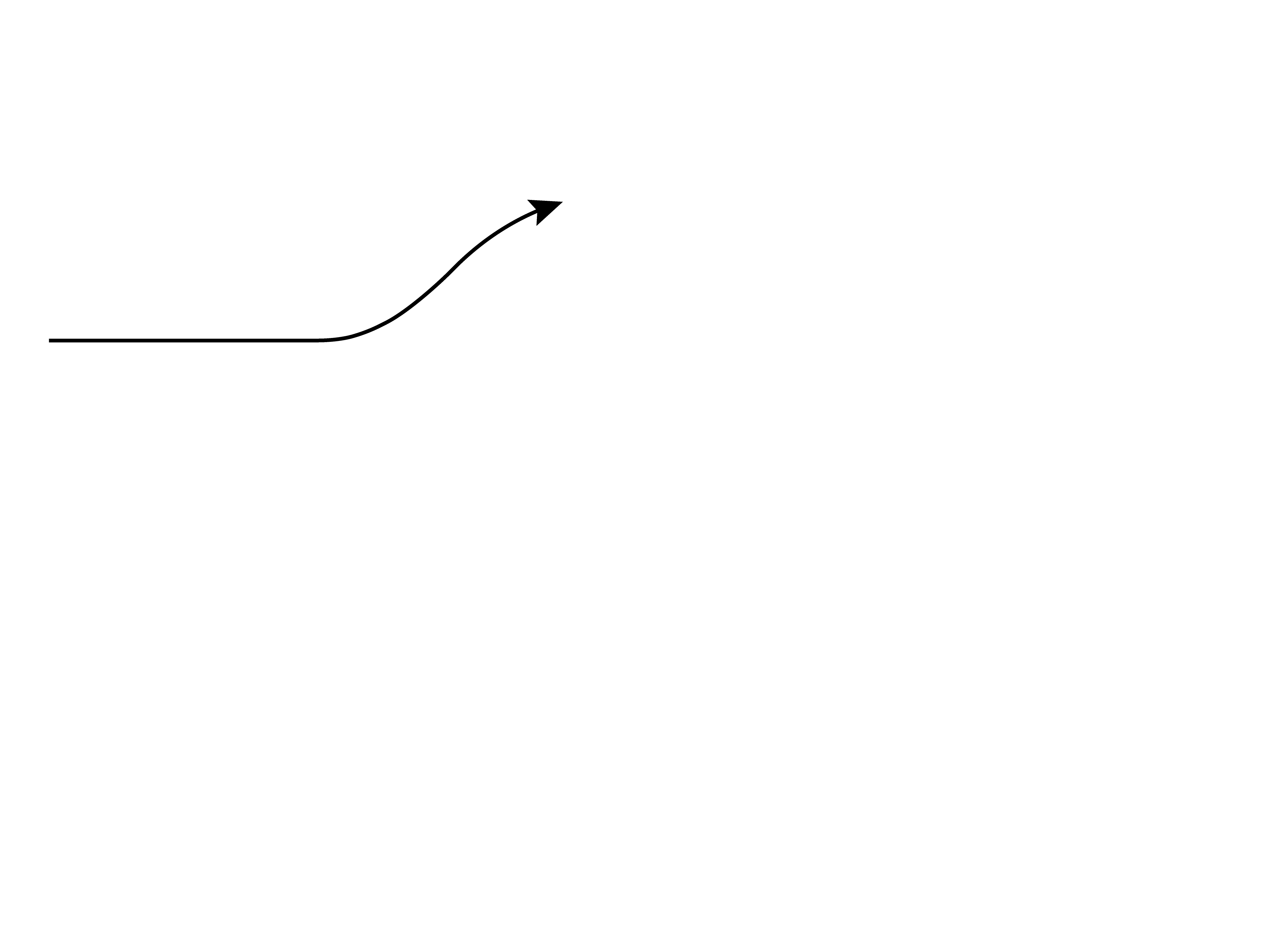 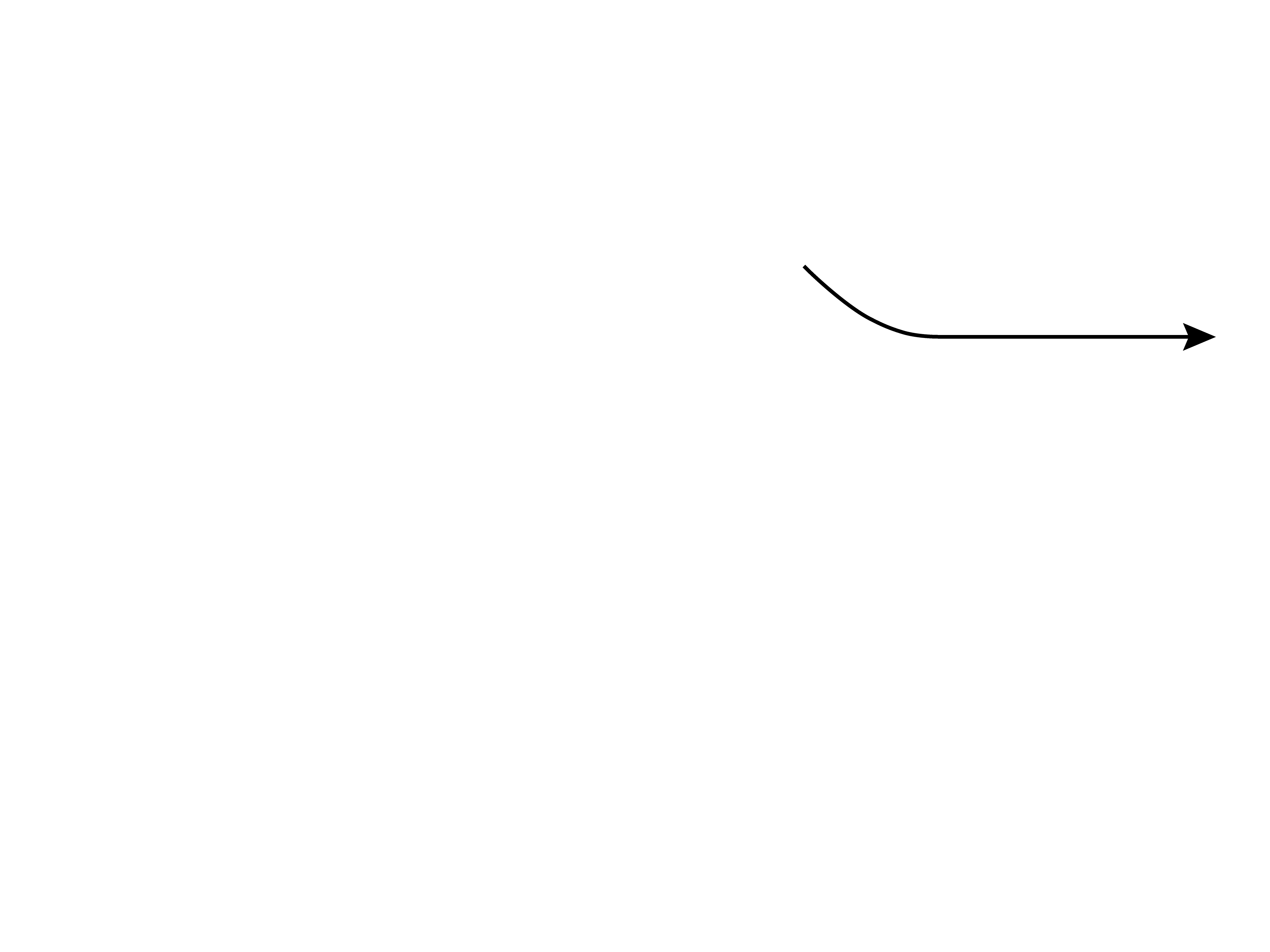 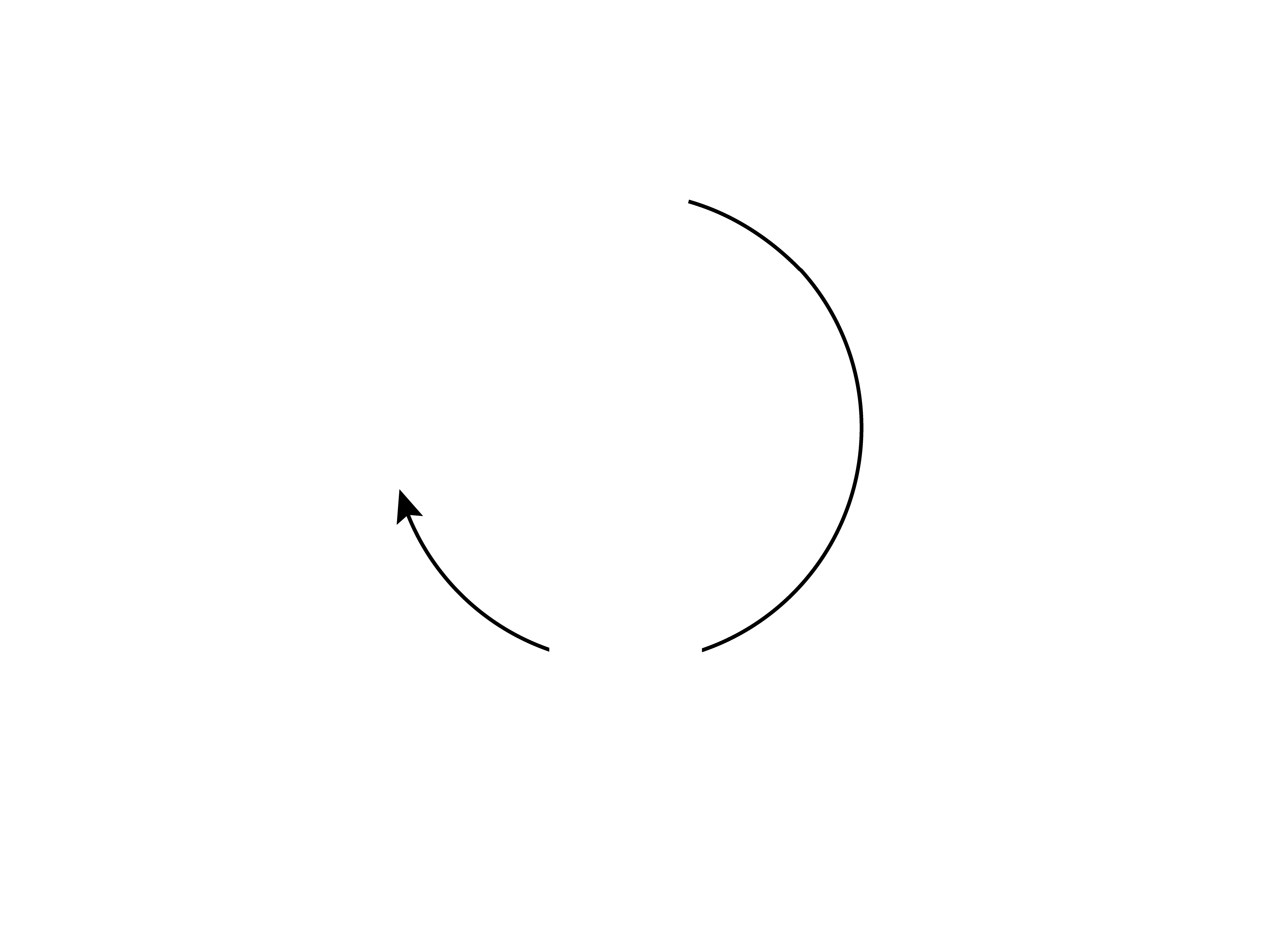 WORK
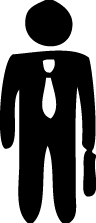 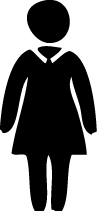 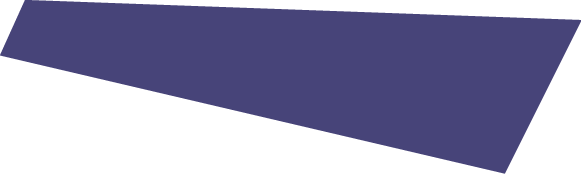 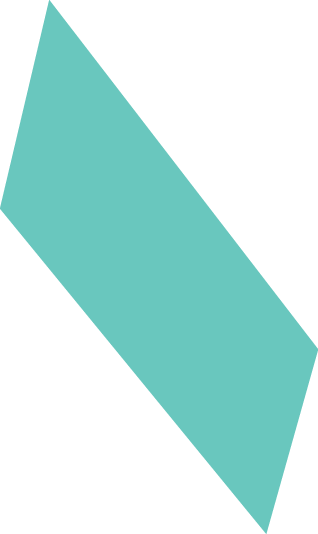 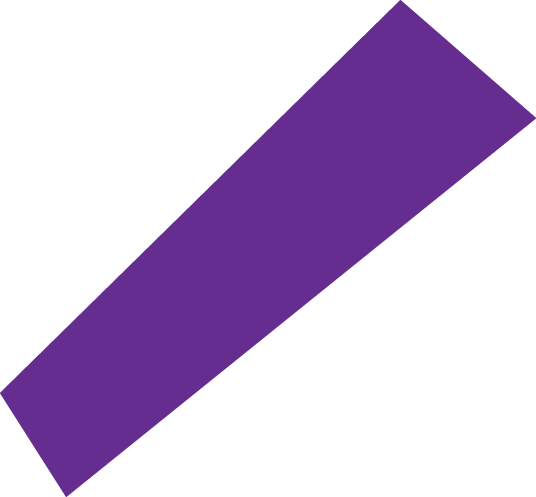 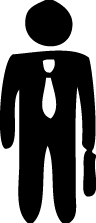 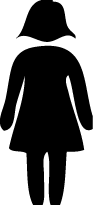 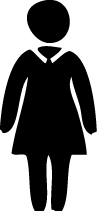 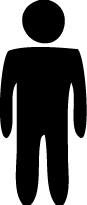 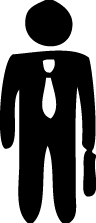 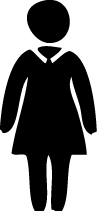 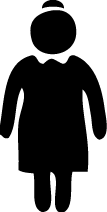 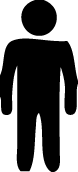 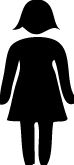 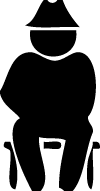 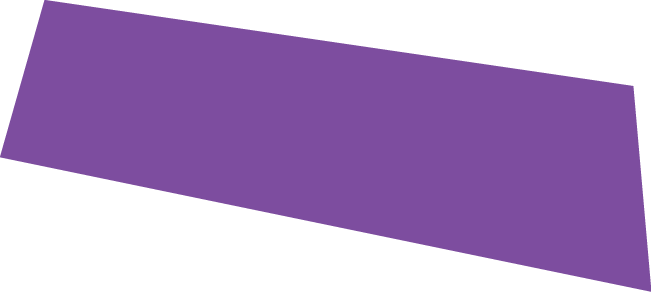 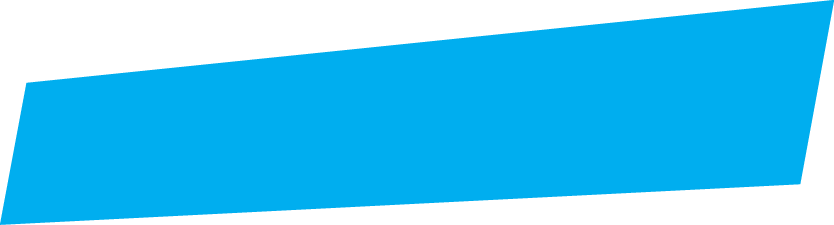 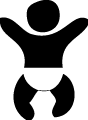 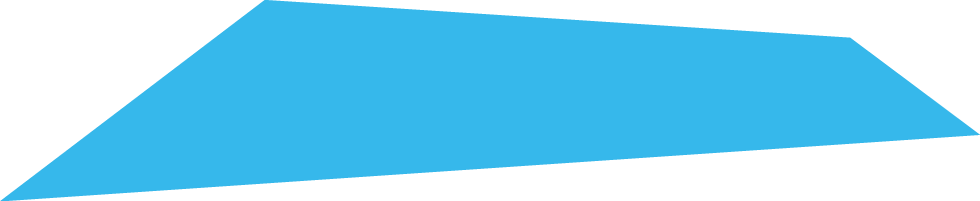 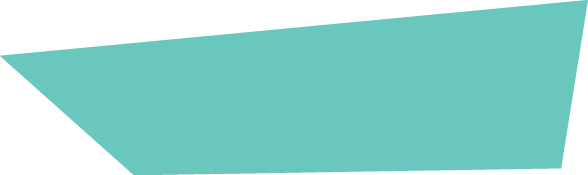 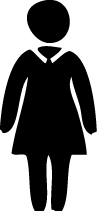 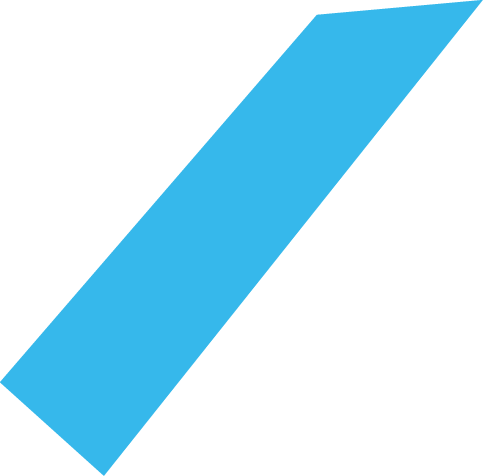 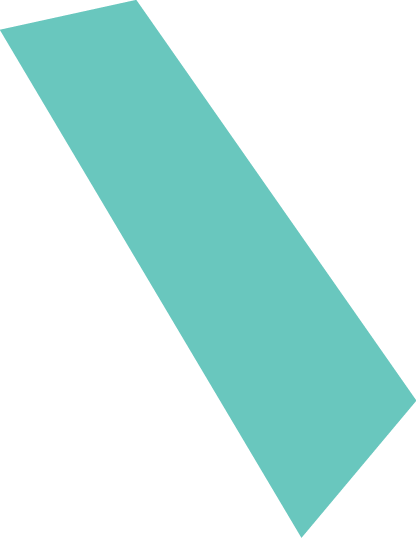 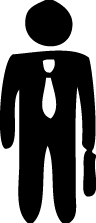 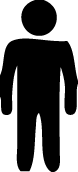 K-12
WORK
RETIREMENT
BIRTH
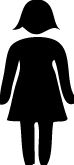 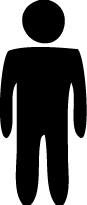 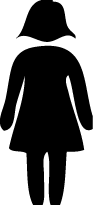 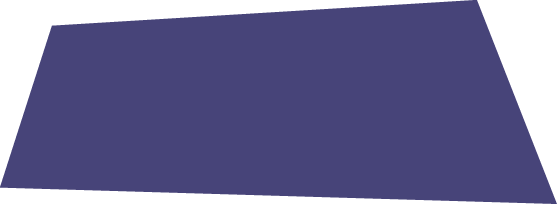 EDUCATIONTRAINING
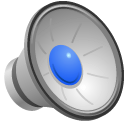 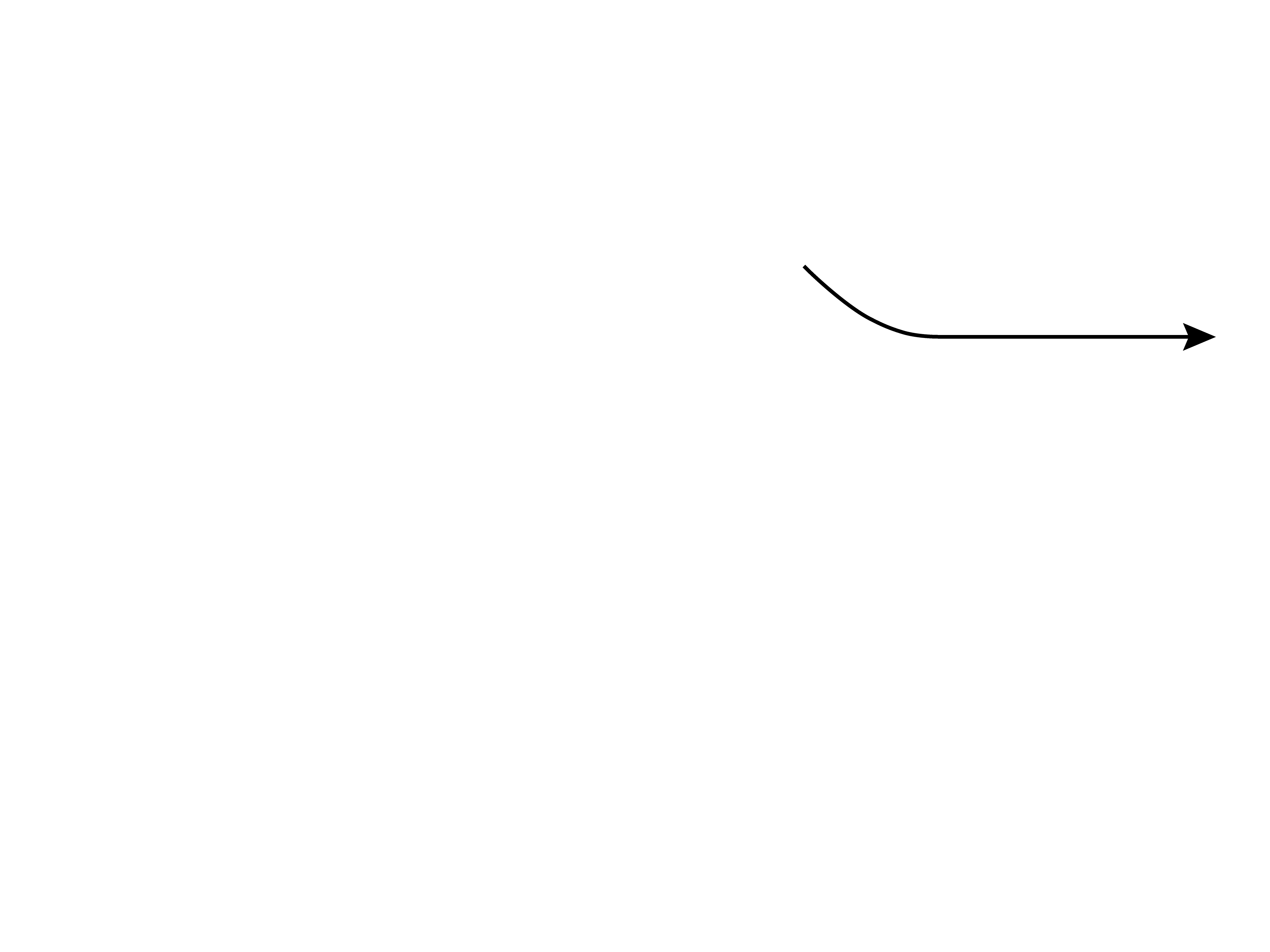 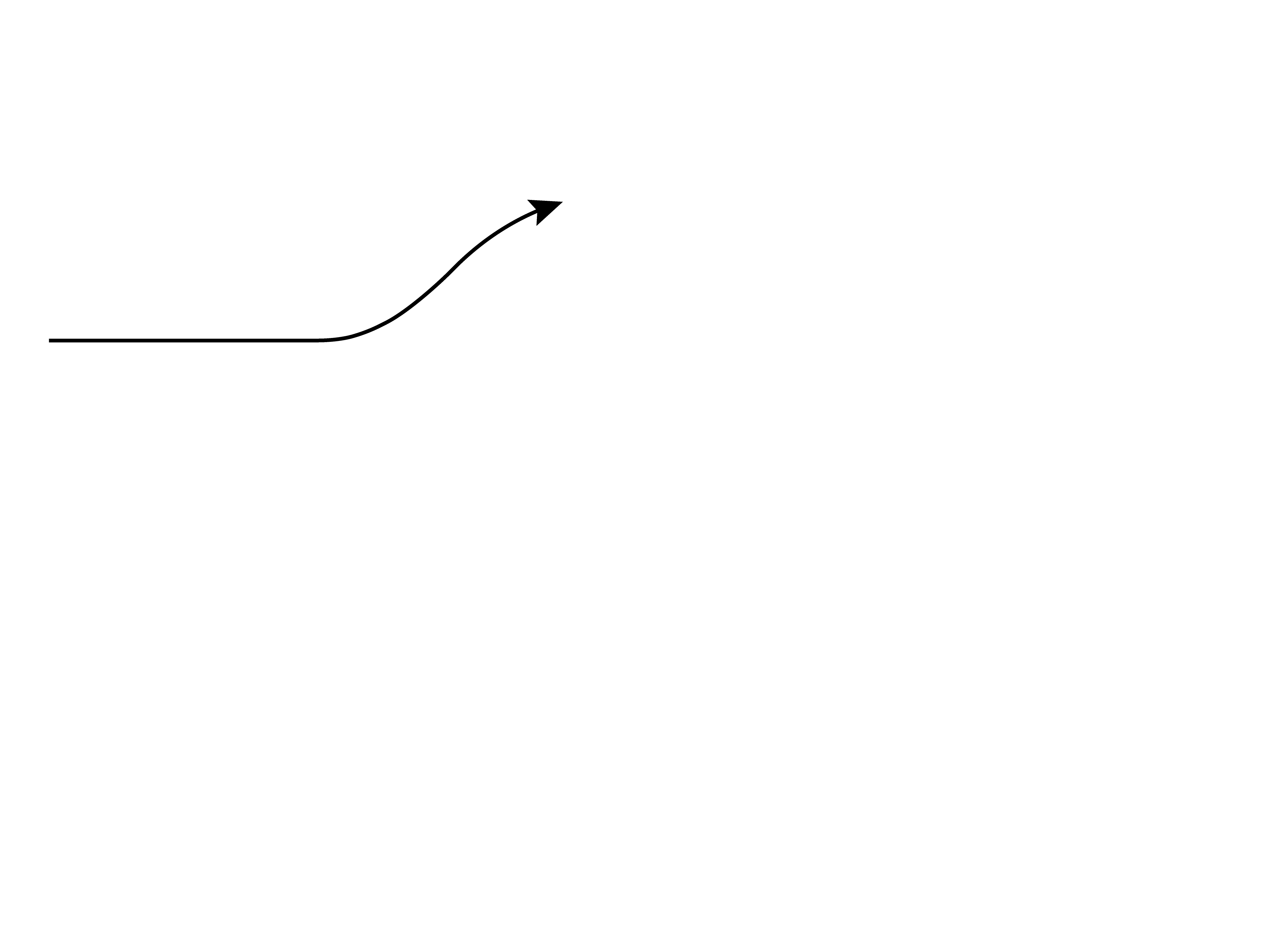 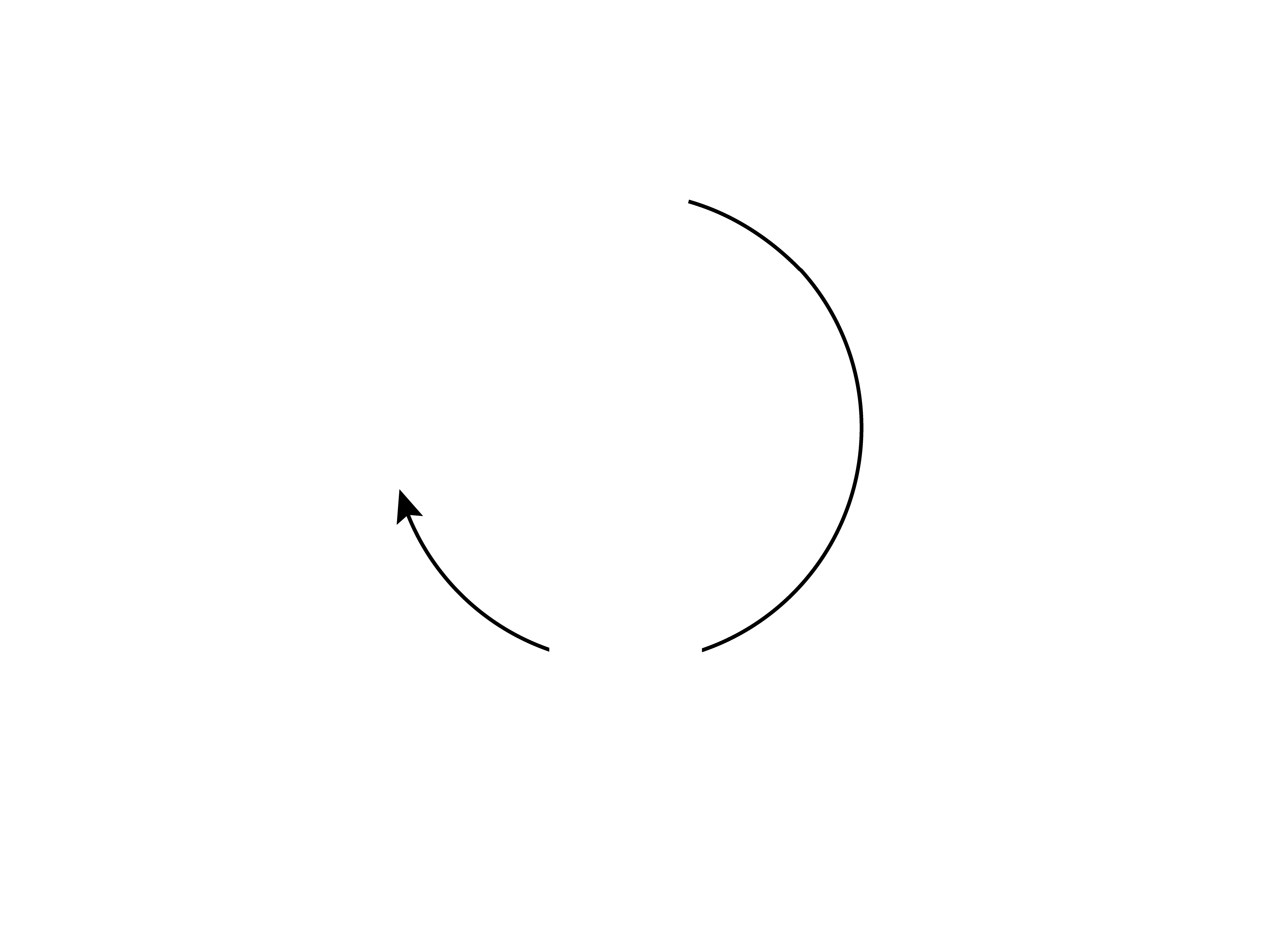 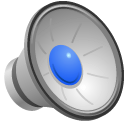 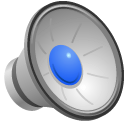 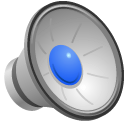 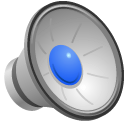 WORK
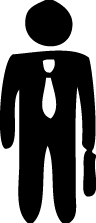 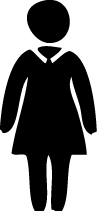 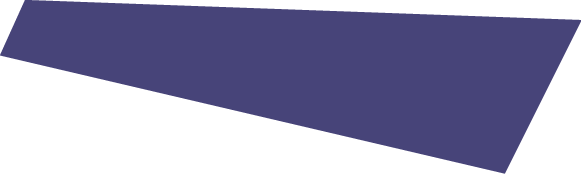 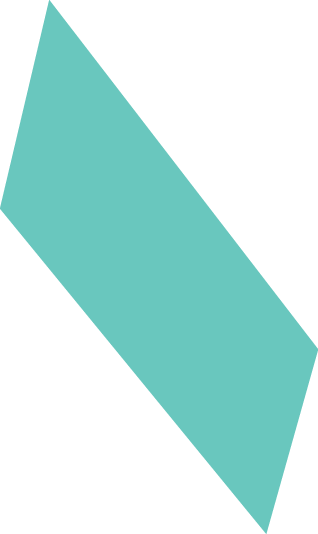 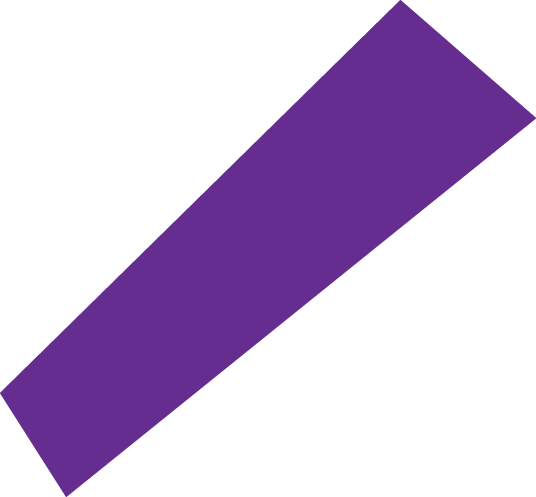 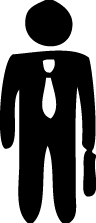 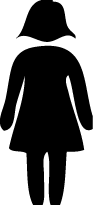 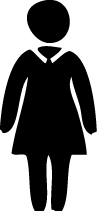 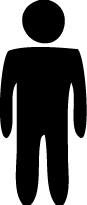 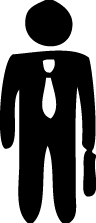 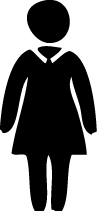 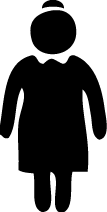 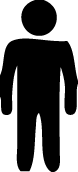 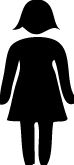 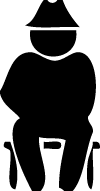 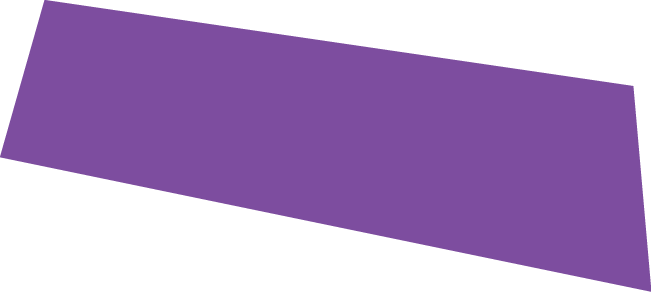 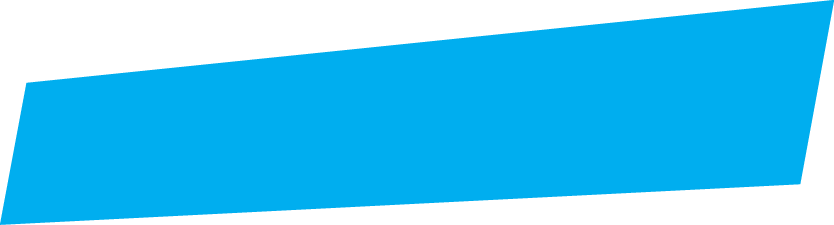 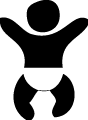 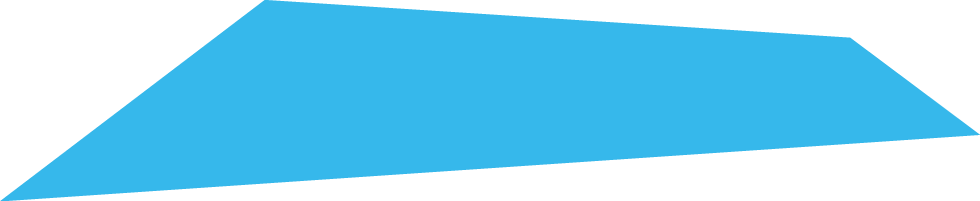 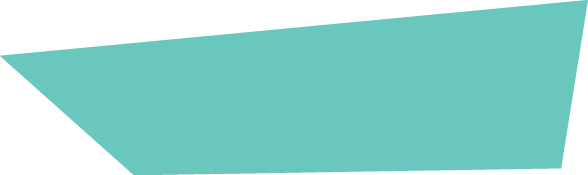 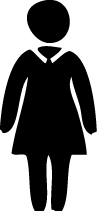 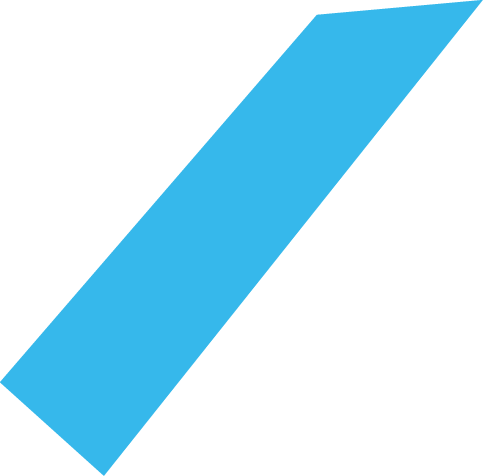 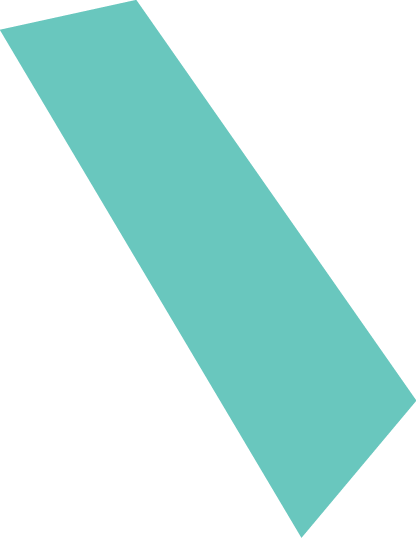 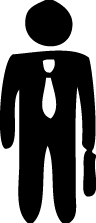 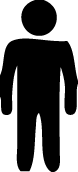 K-12
WORK
RETIREMENT
BIRTH
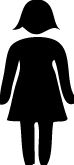 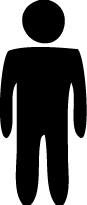 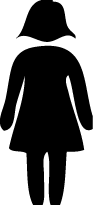 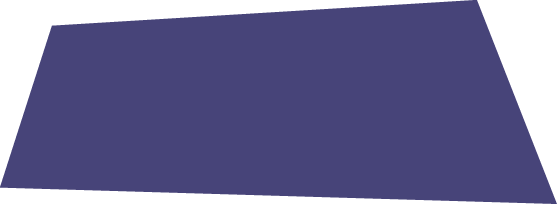 EDUCATIONTRAINING
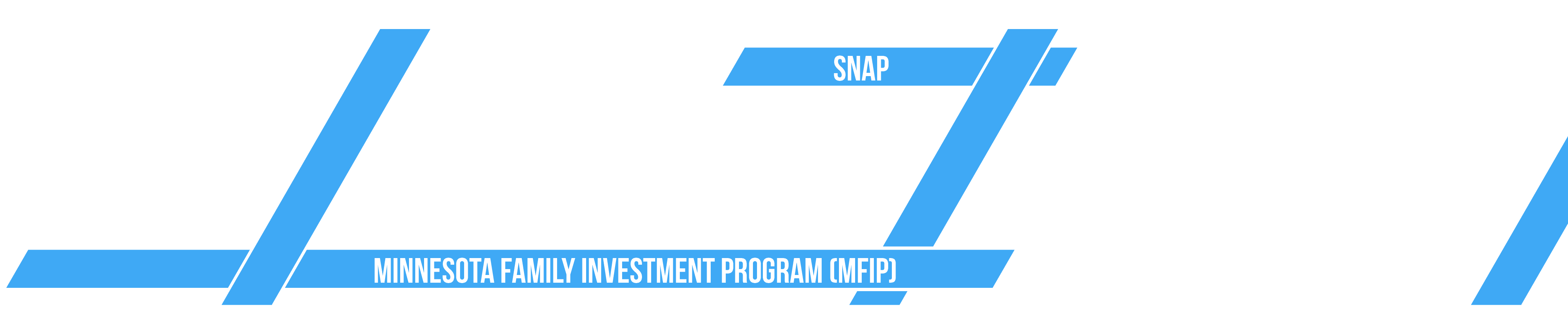 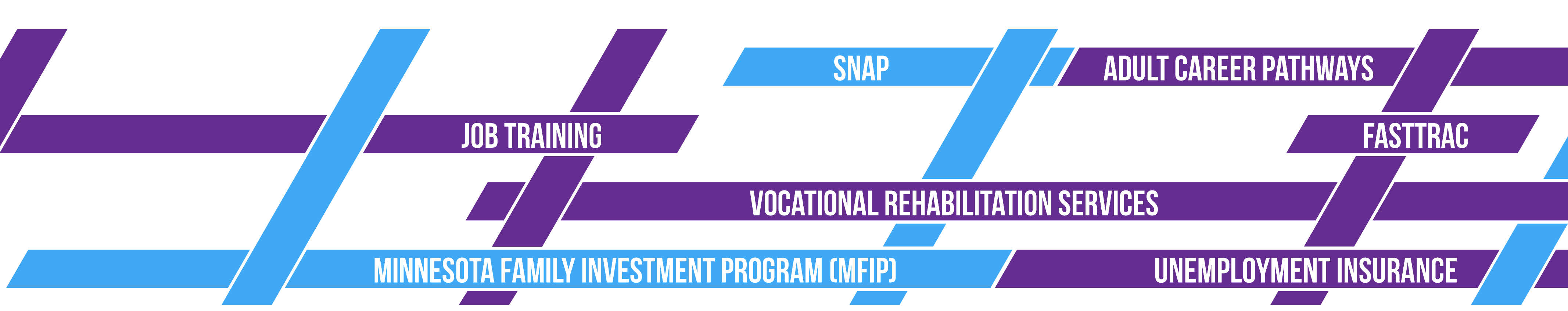 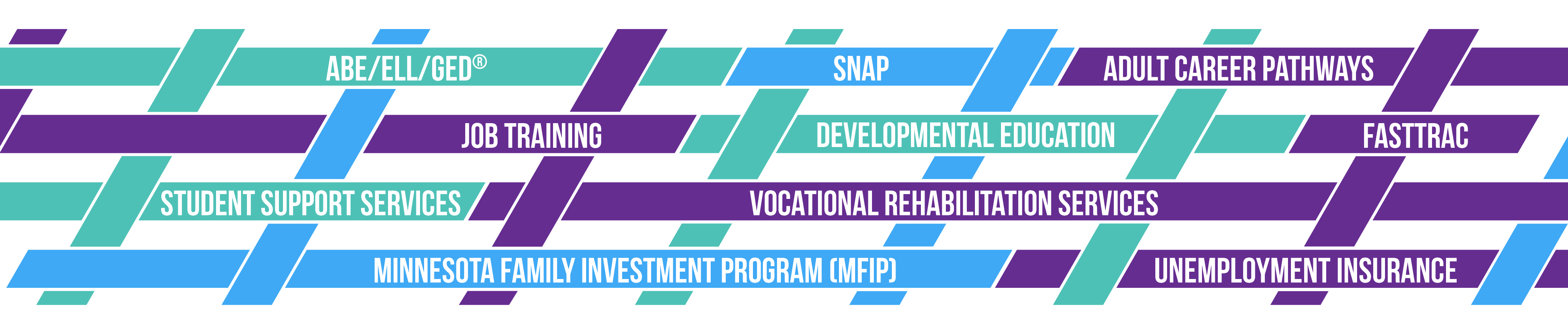 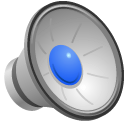 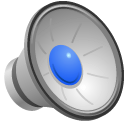 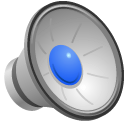 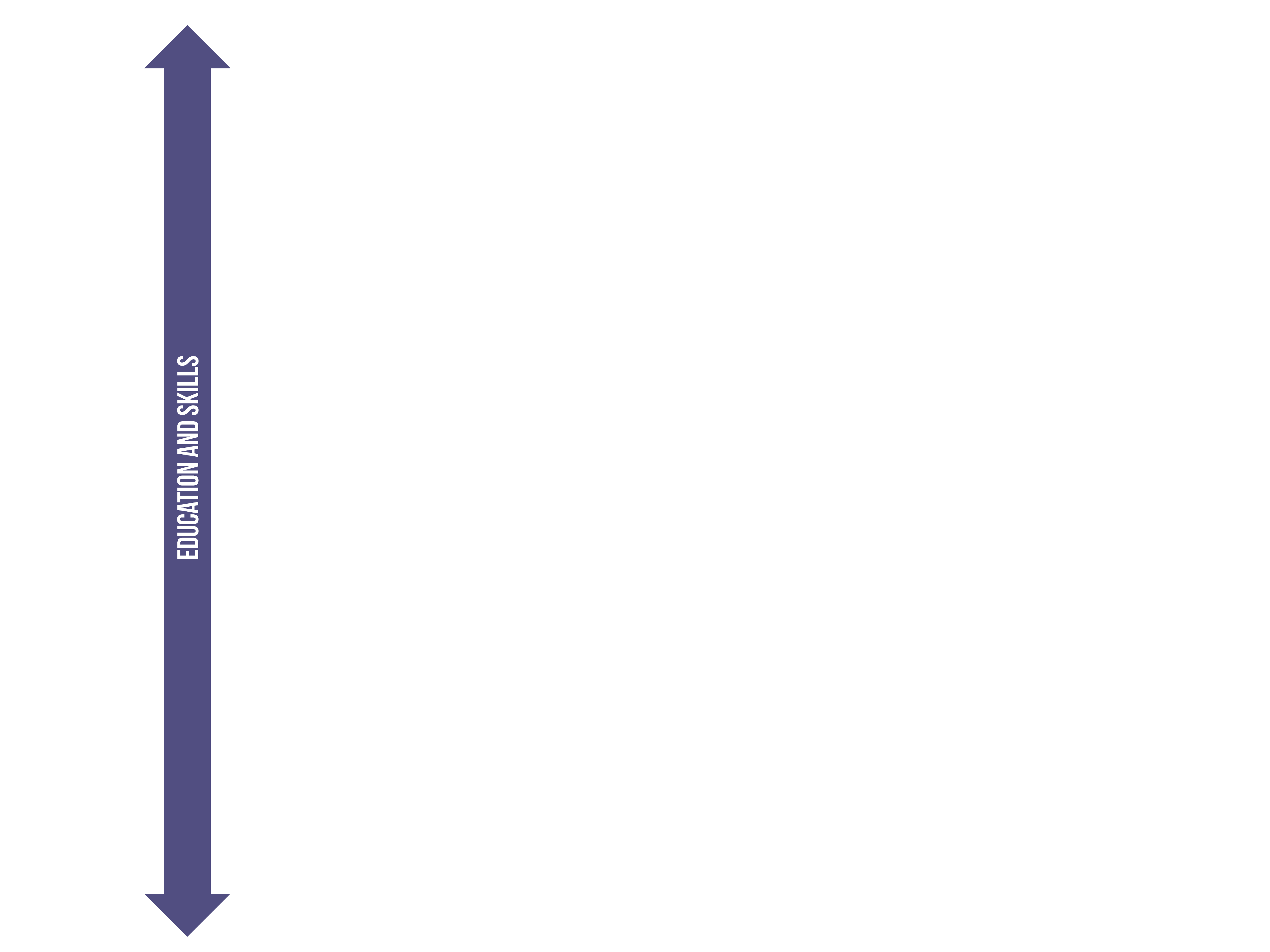 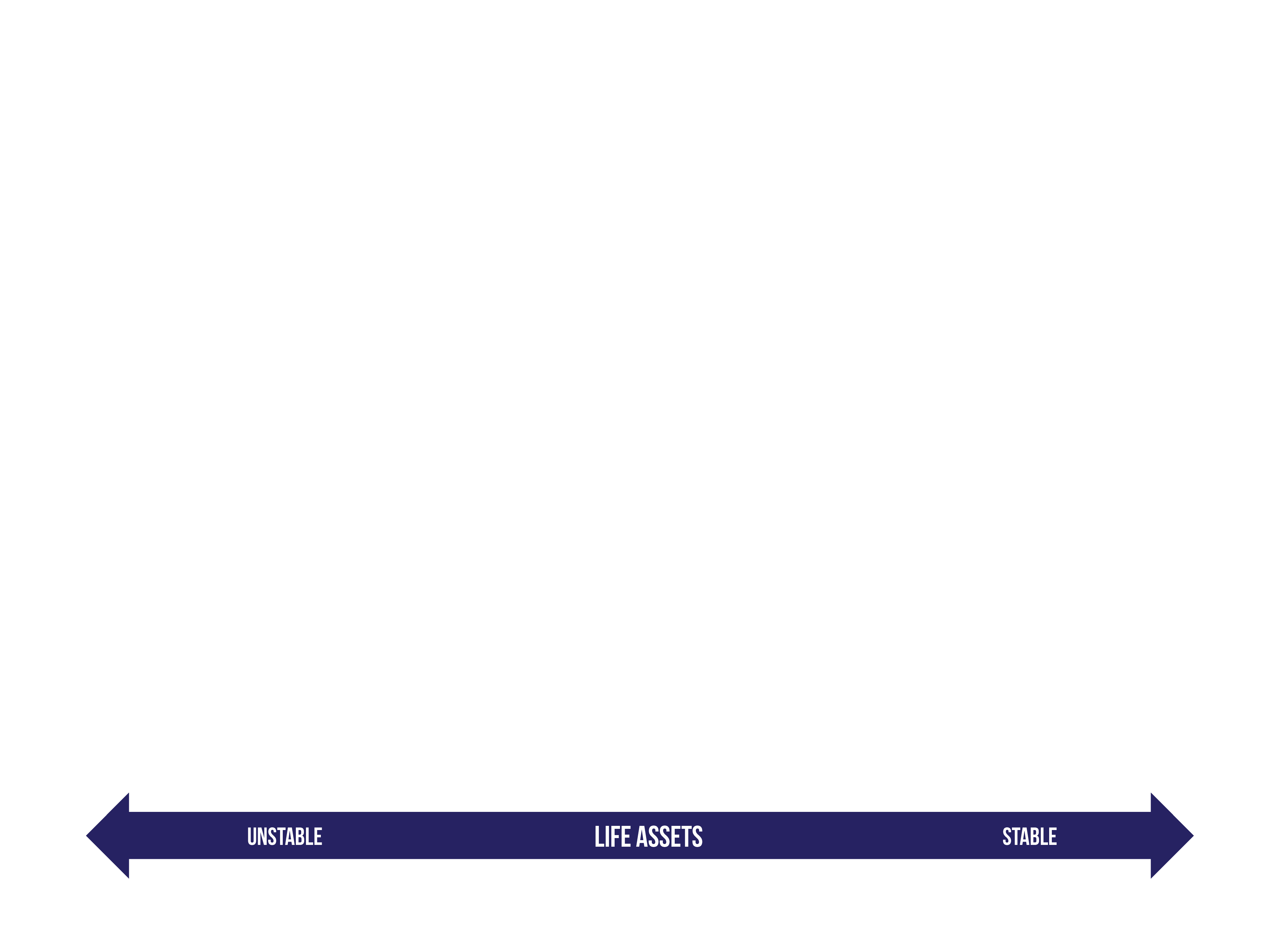 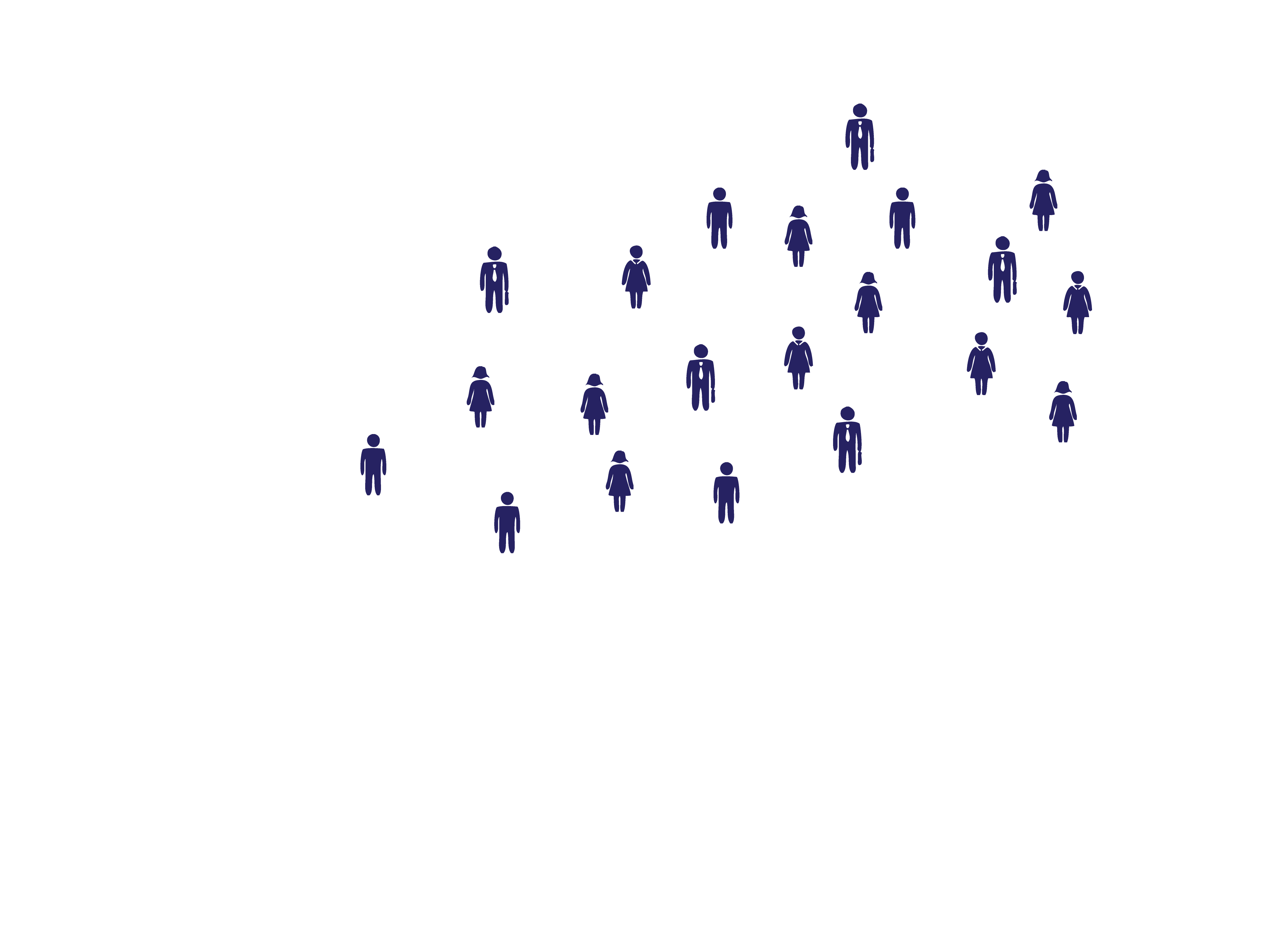 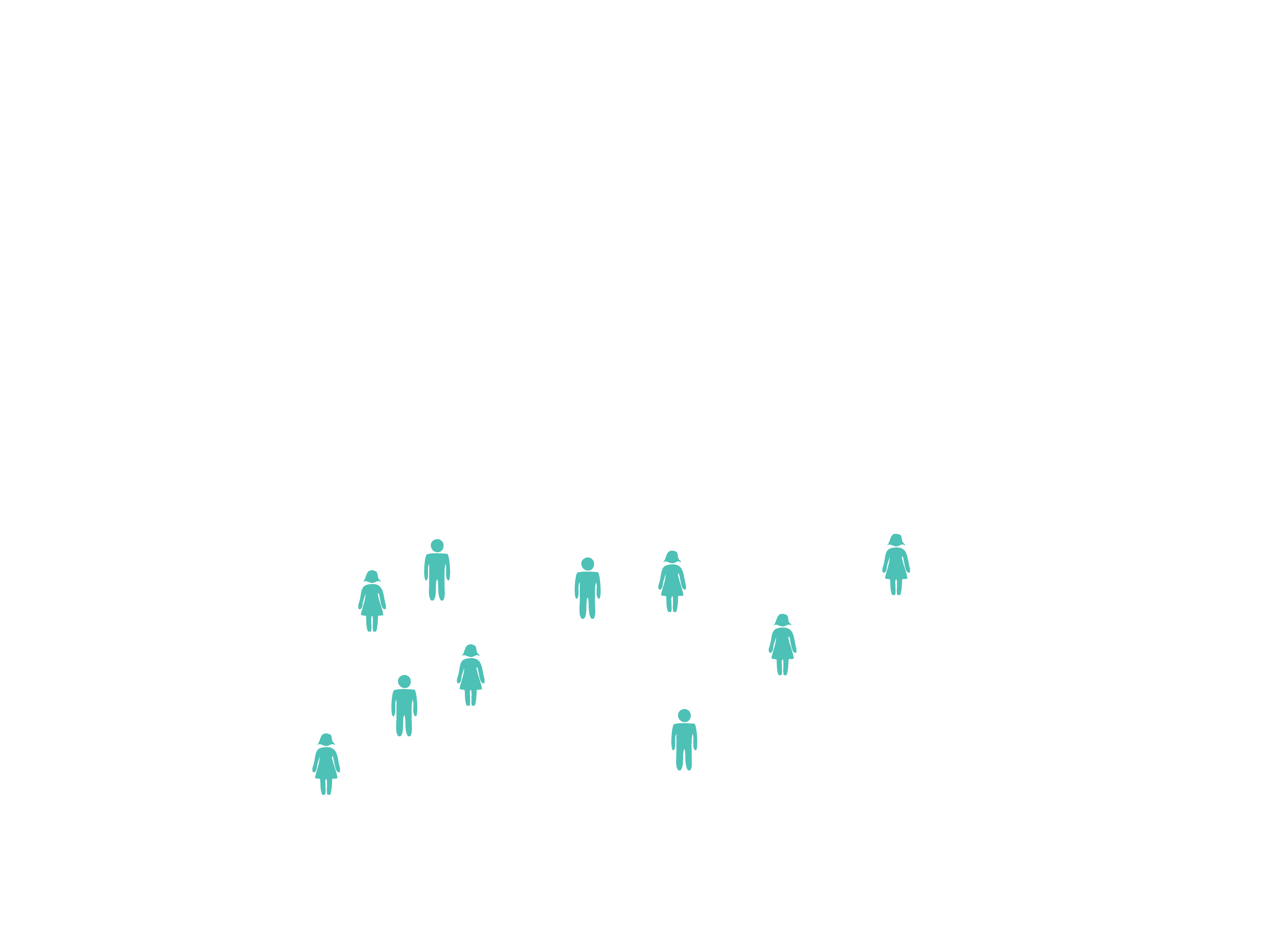 THE TIPPING POINT*
ONE YEAR OF POSTSECONDARY CREDIT AND A CREDENTIAL
THE TIPPING POINT
COLLEGE READY
HIGH SCHOOLDIPLOMA
*Washington State Board for Community and Technical Colleges. “Building Pathways to Success for Low-Skill Adult Students: Lessons for Community College Policy and Practice from a Longitudinal Student Tracking Study (The “Tipping Point” Research).”
8TH GRADE
PRE-LITERATE
NEW PARTNERSHIPS
CAREER PATHWAYS
NEW PROGRAM MODELS
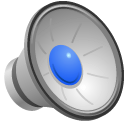 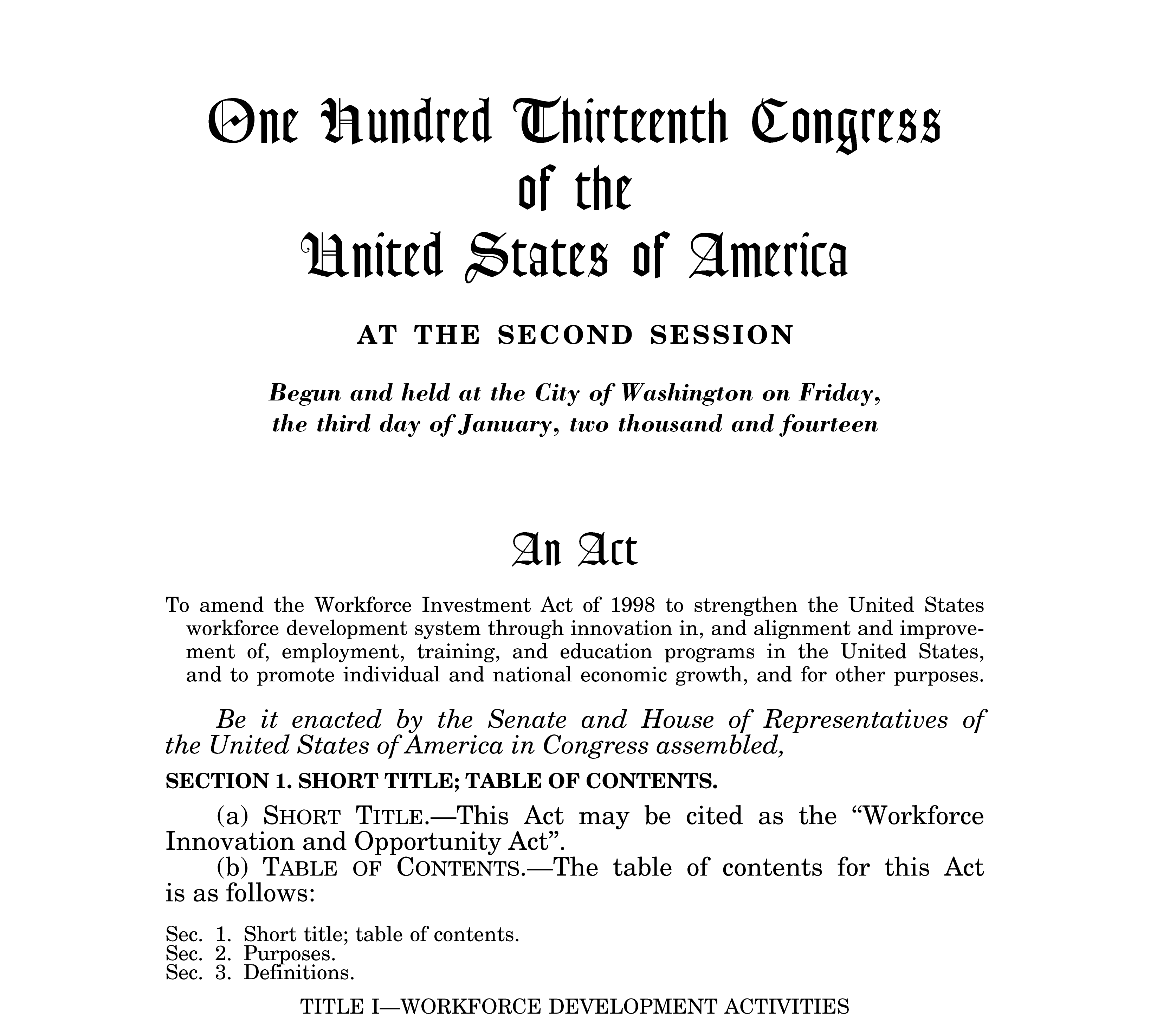 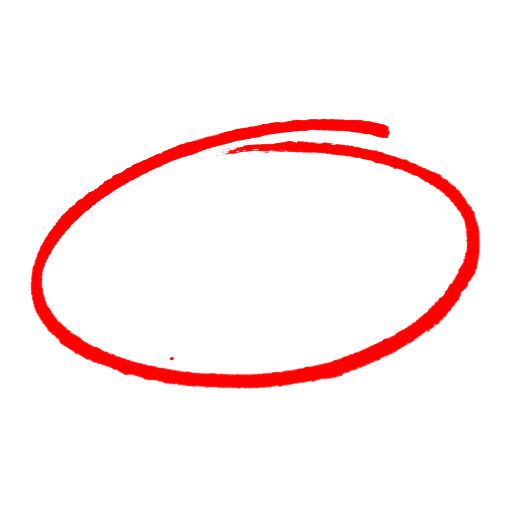 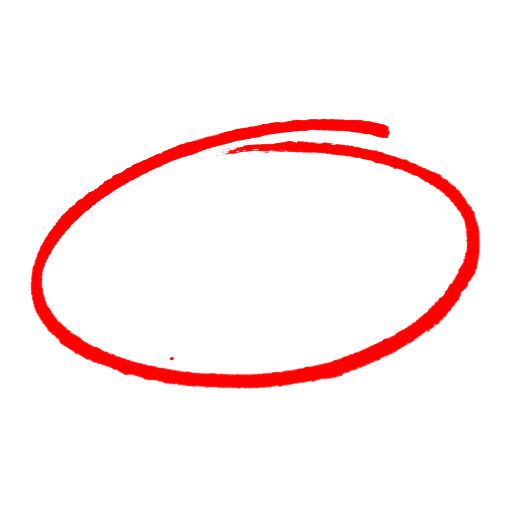 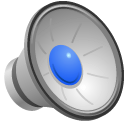 PATHWAY PARTNERSHIP
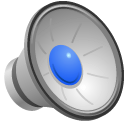 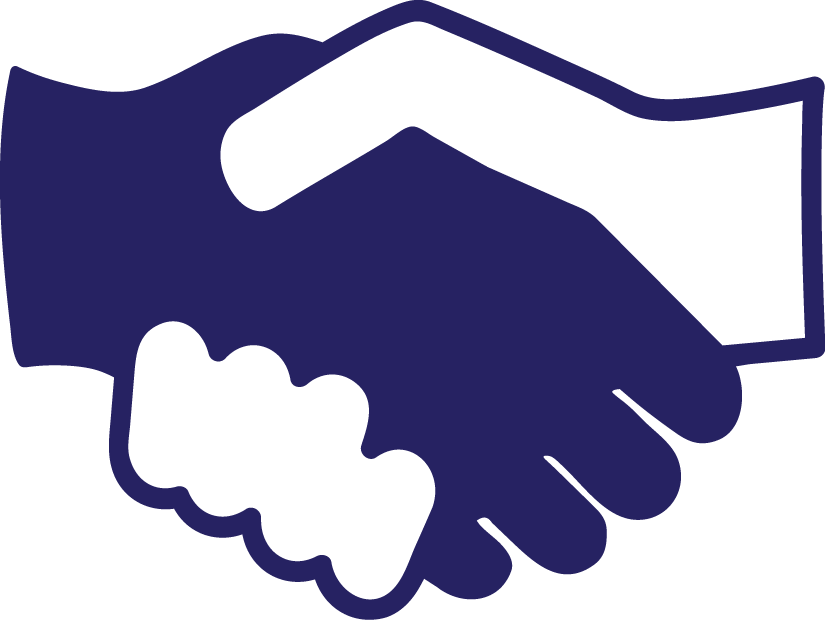 PATHWAY SECTOR
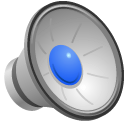 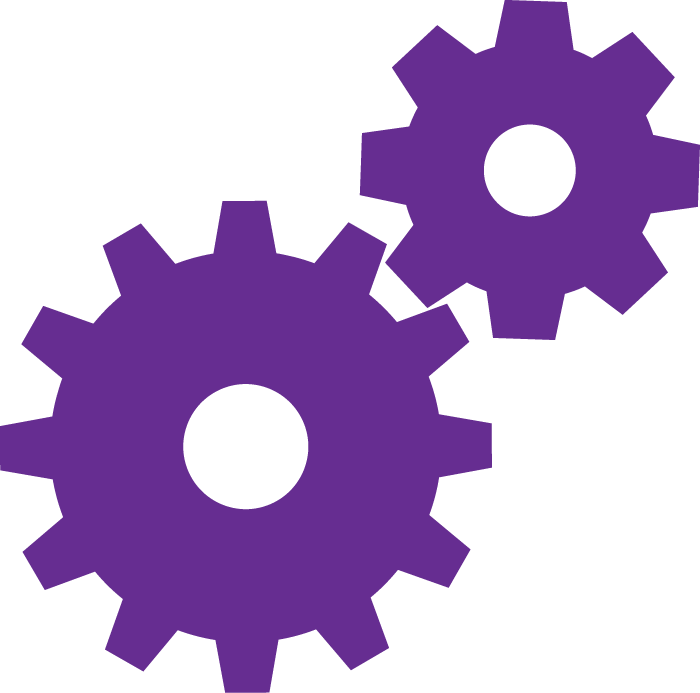 PATHWAY DESIGN
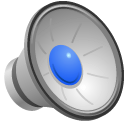 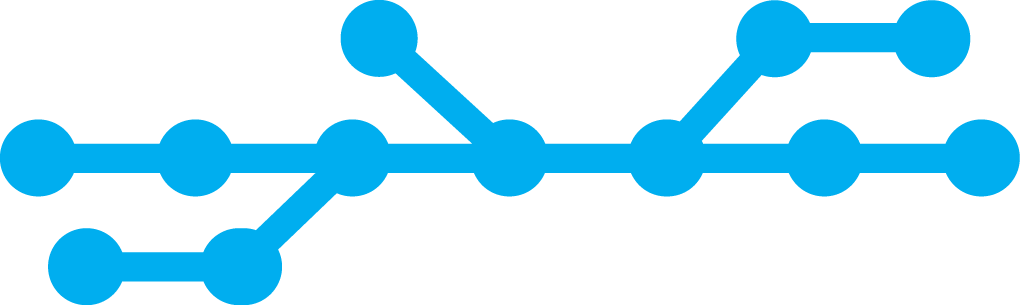 PATHWAY INSTRUCTIONAL DELIVERY
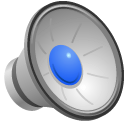 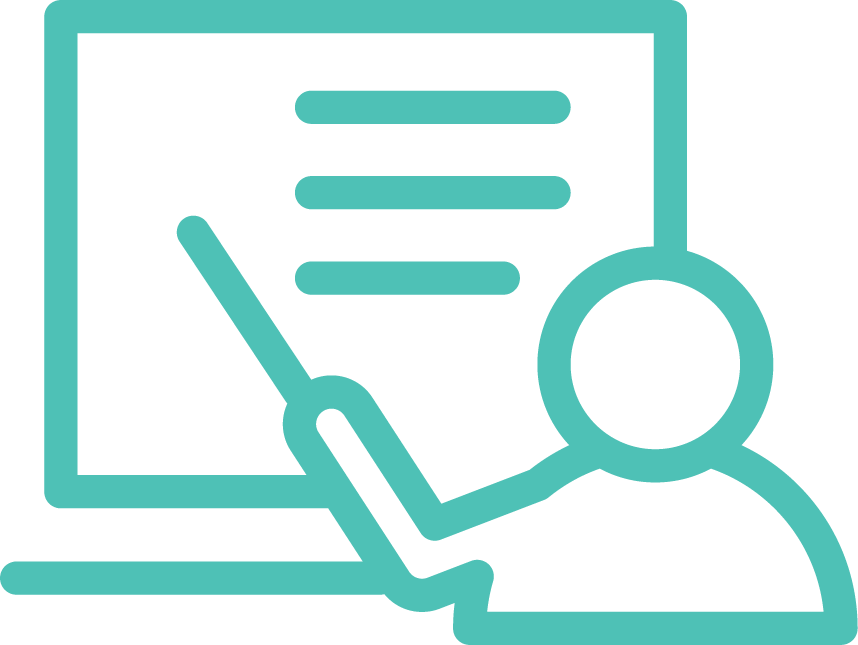 PATHWAY PARTICIPANT SUPPORTS
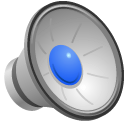 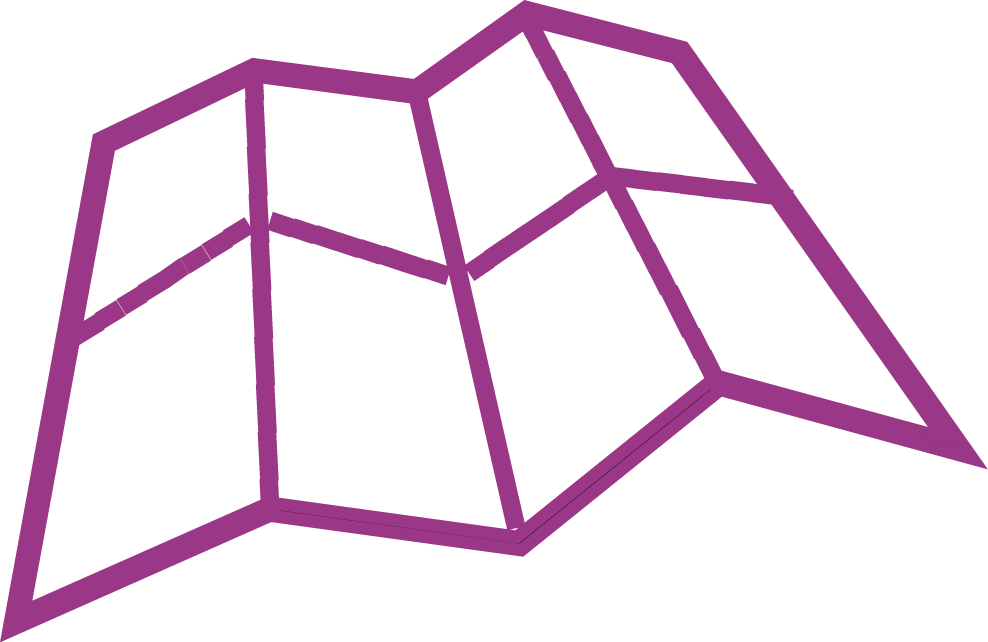 PATHWAY MEASUREMENT
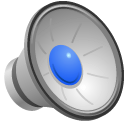 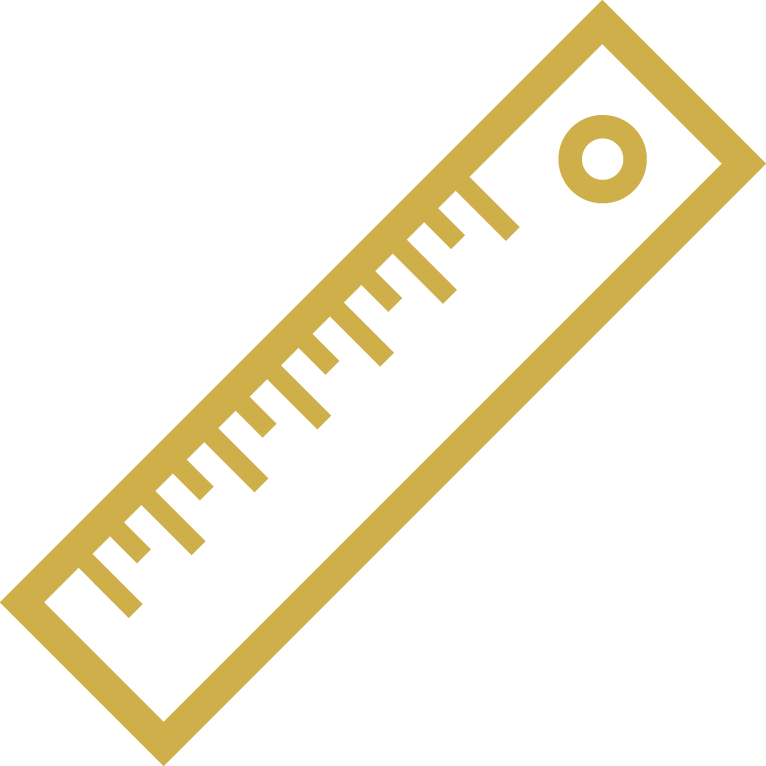 SHORT
JOB-FOCUSED
QUICKER TIME-TO-EMPLOYMENT
ACCESSIBLE	
EMPLOYER INVOLVEMENT
LONGER
TERM
CAREER-ORIENTED
GREATER ECONOMIC PAYOFF
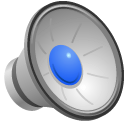 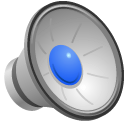 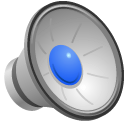 ASSOCIATES DEGREE AND BEYOND
EMPLOYER INVOLVEMENT
INTEGRATED INSTRUCTION
POSTSECONDARY CREDENTIAL
SUPPORT SERVICES AND NAVIGATION
BRIDGE INSTRUCTION
ADULT BASIC EDUCATION
WORK SKILLS
UNSKILLED JOB
OR
UNEMPLOYMENT
SEMI-SKILLED JOB
ENTRY-LEVEL SKILLED JOB
ENTRY-LEVEL SPECIALIZED SKILLED JOB
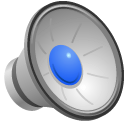 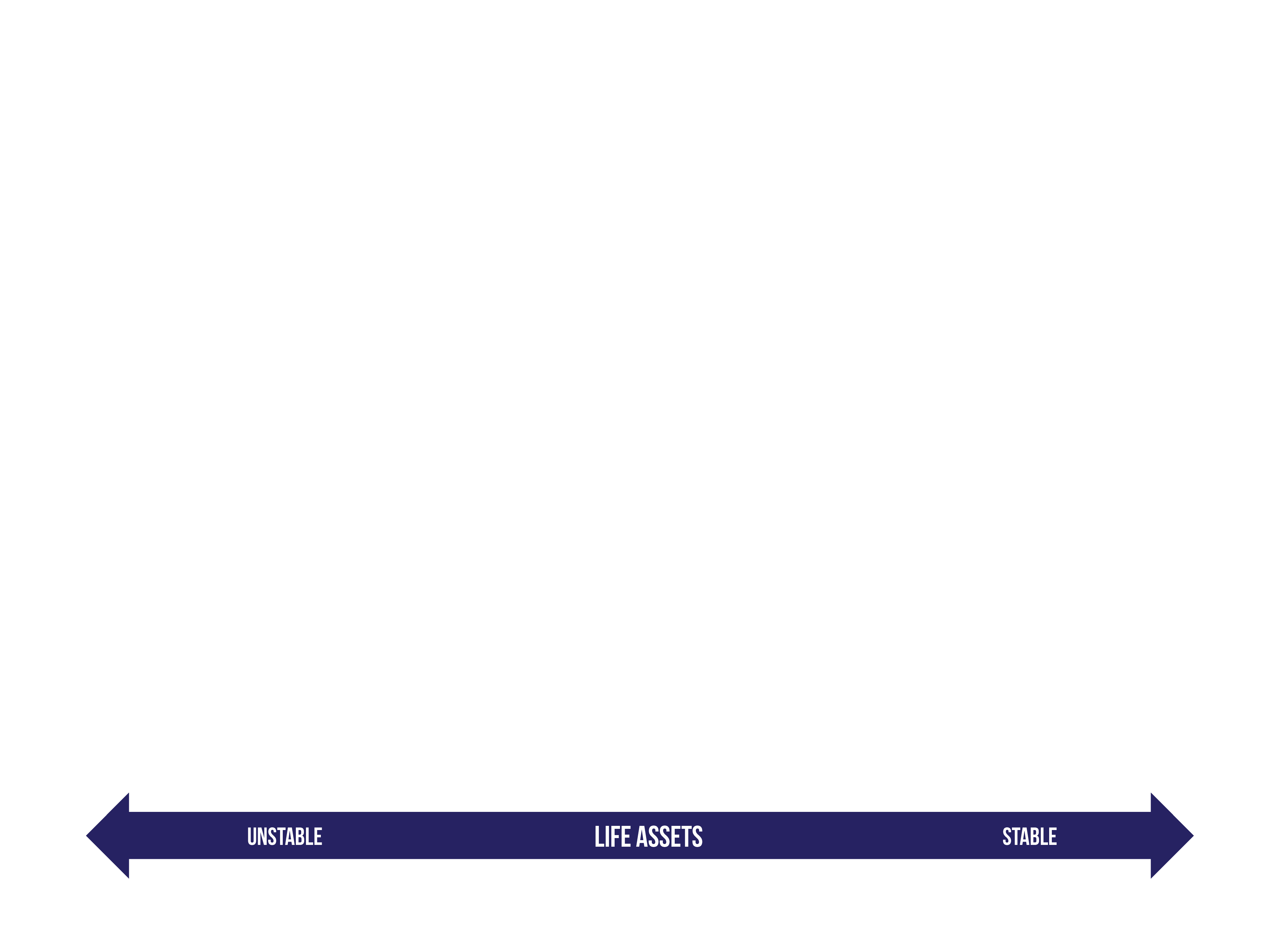 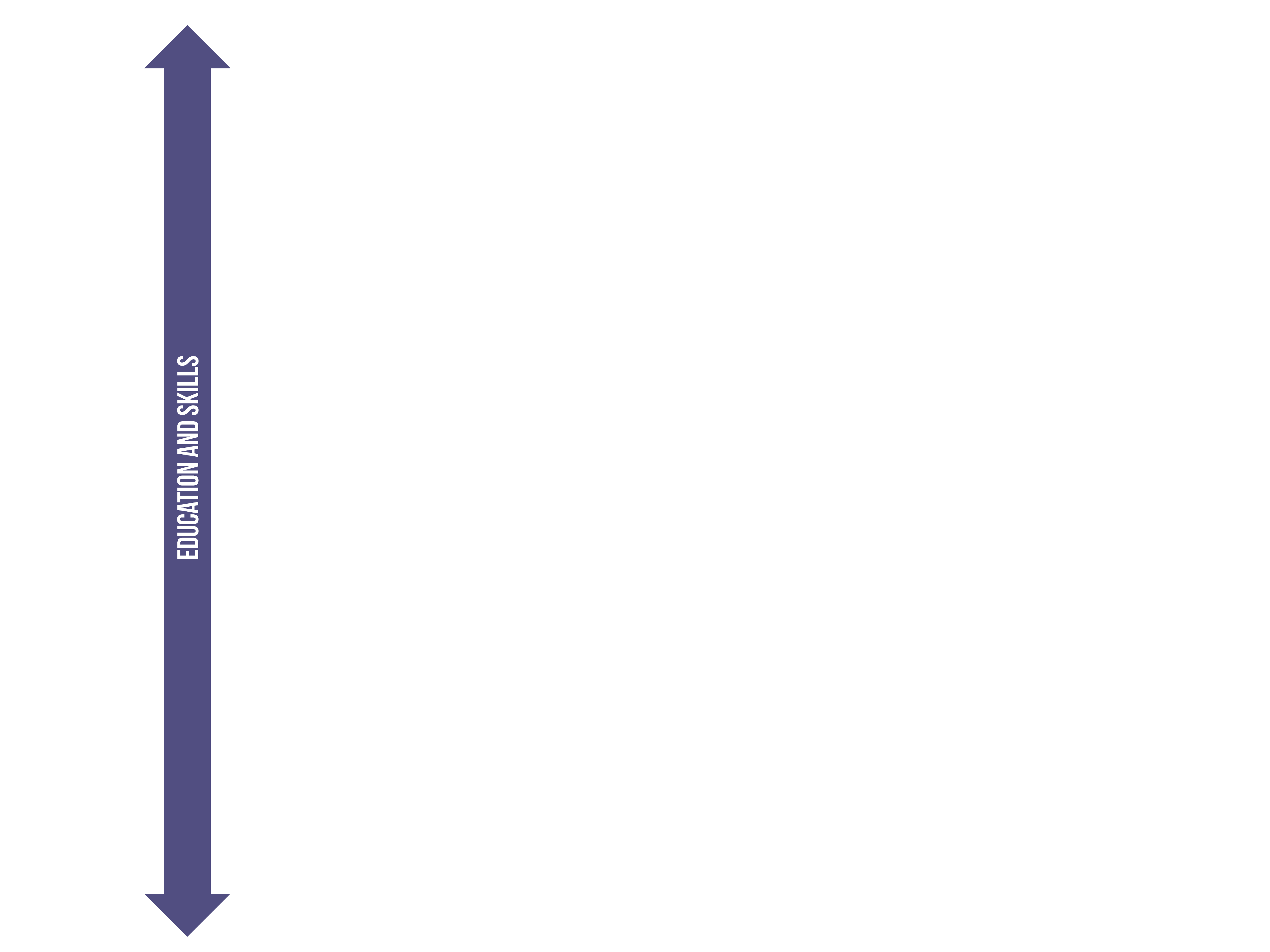 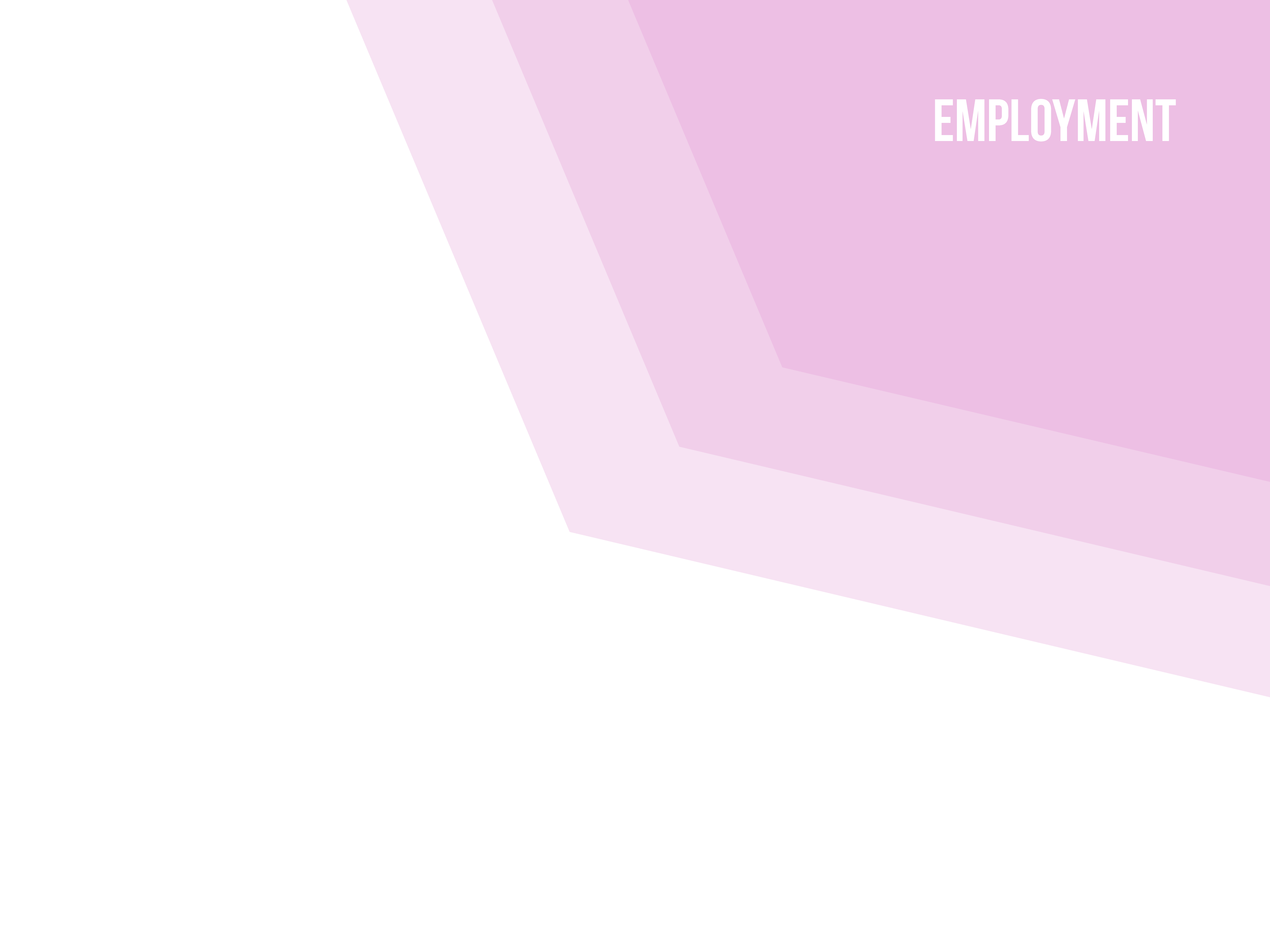 THE TIPPINGPOINT
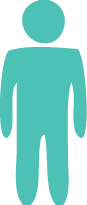 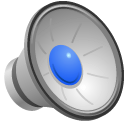 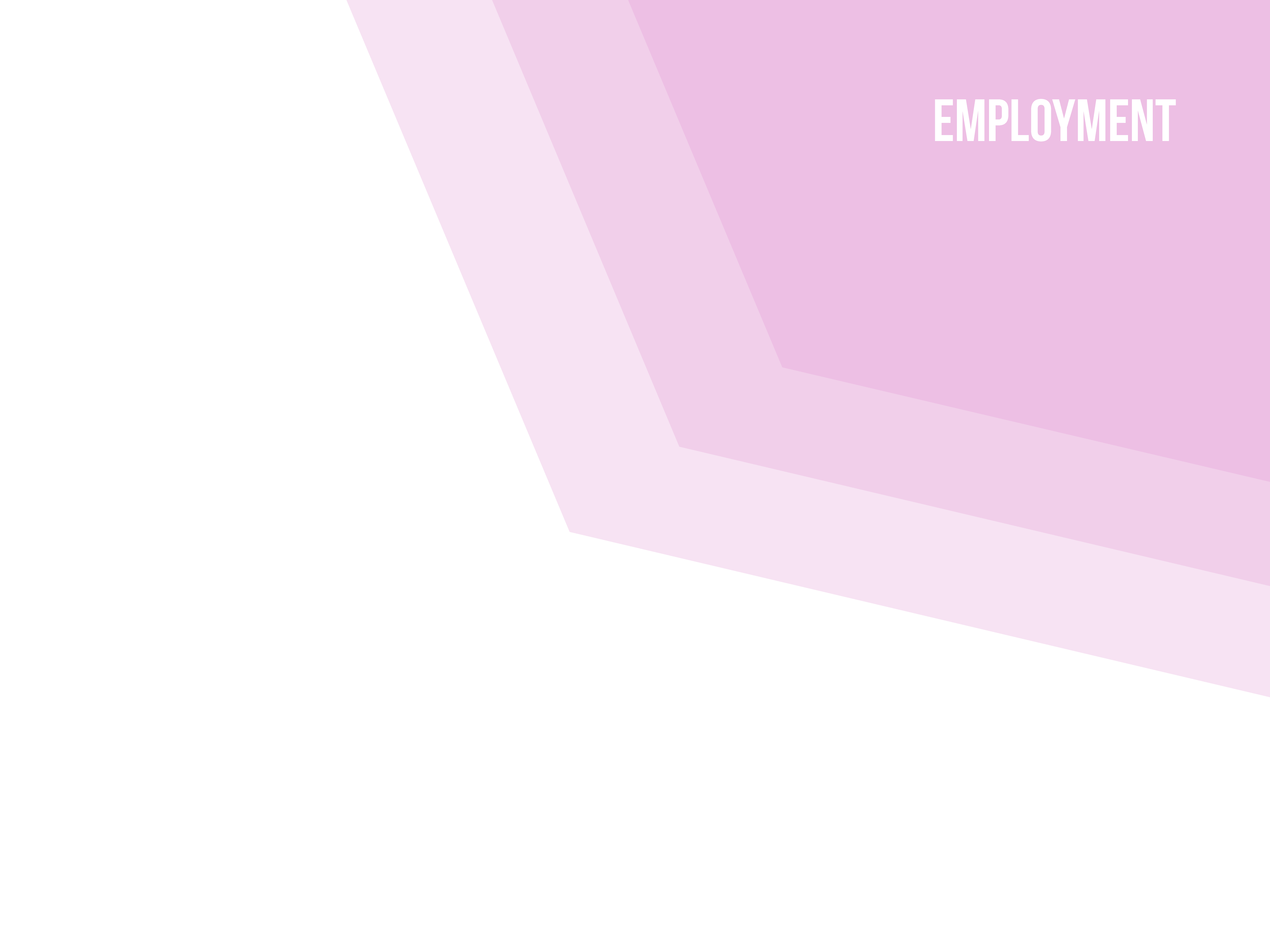 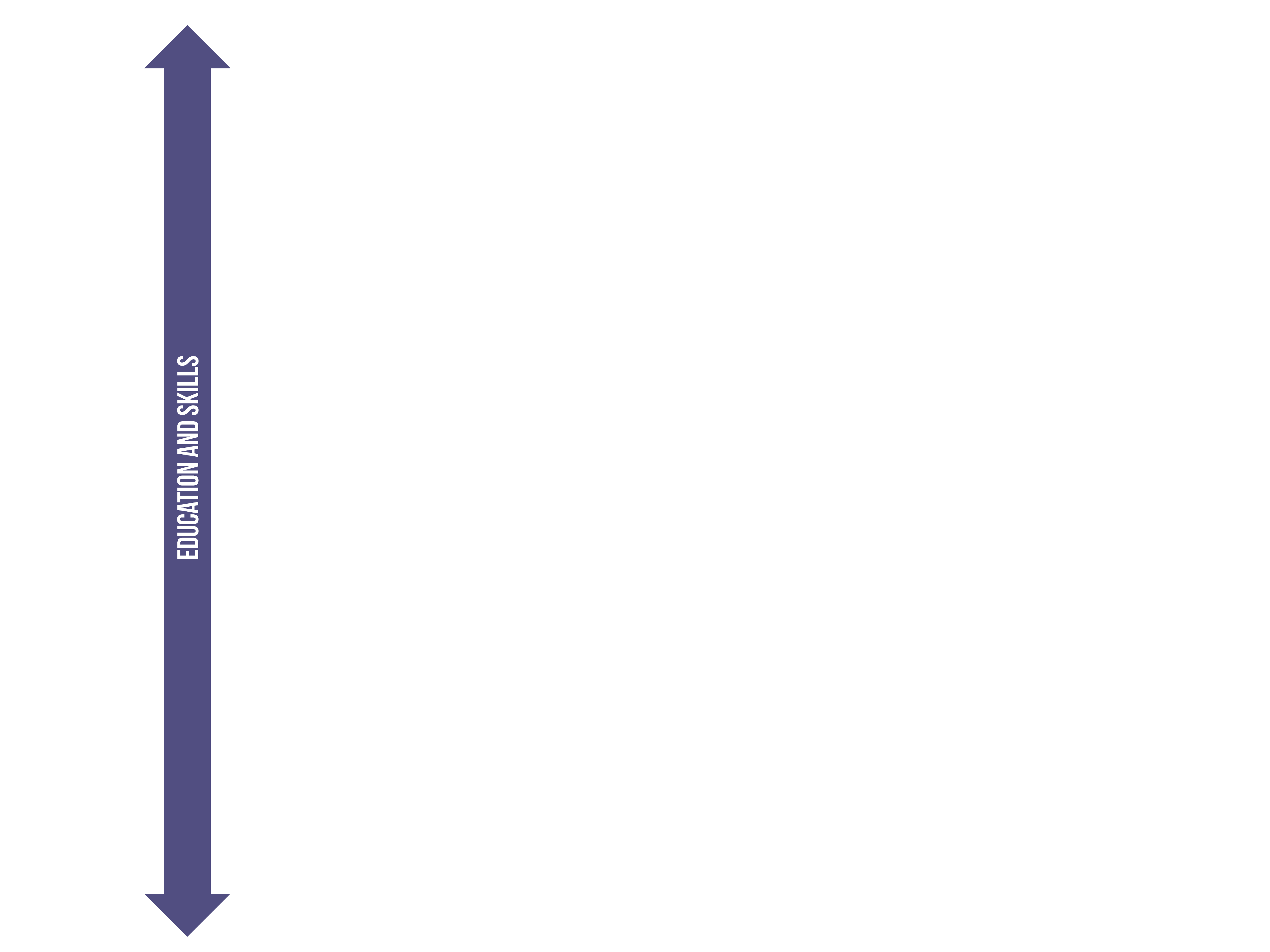 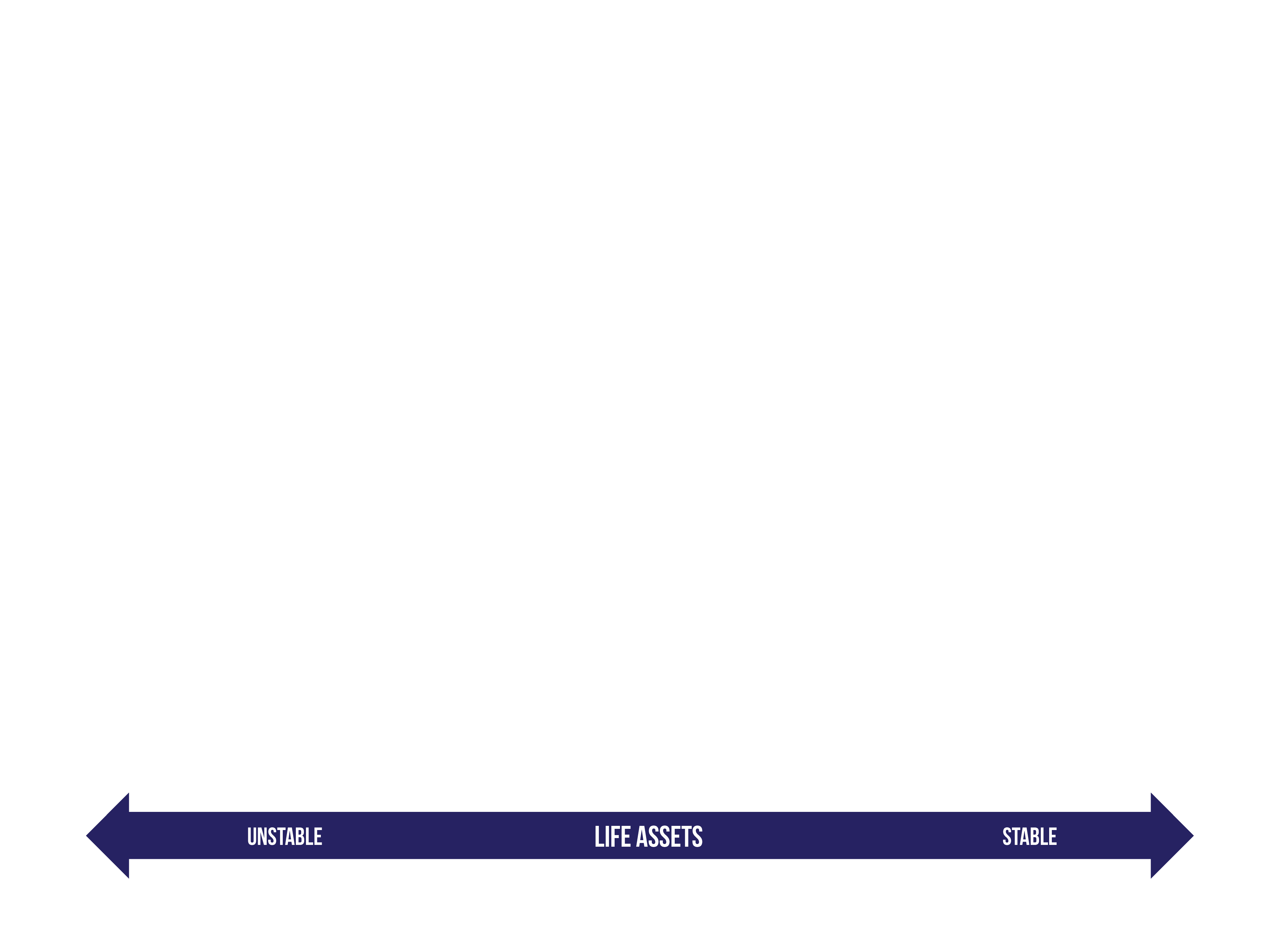 THE TIPPINGPOINT
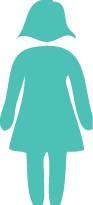 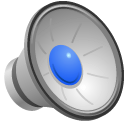 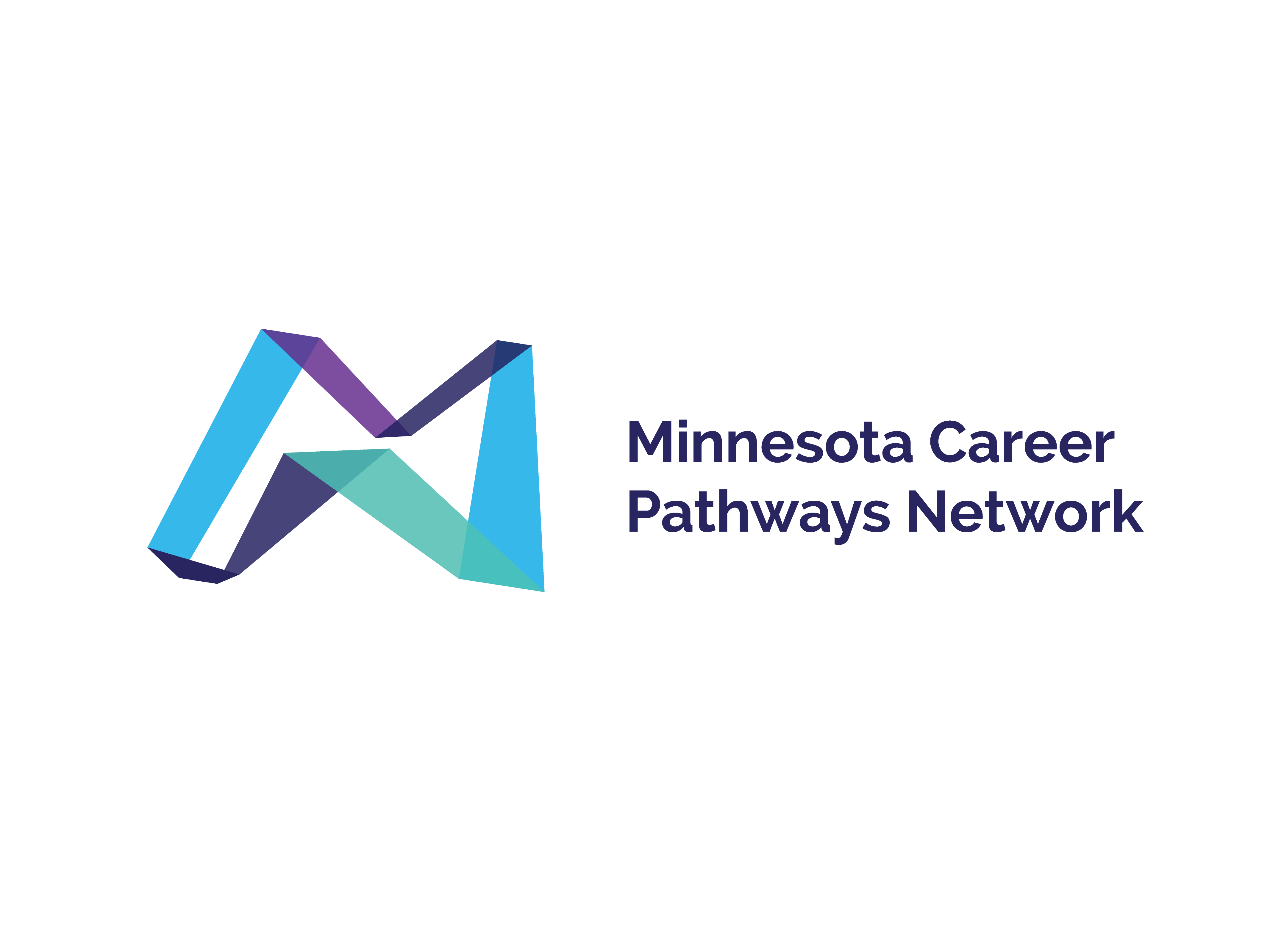 MINNESOTA ADULT BASIC EDUCATION
COMPREHENSIVE CAREER PATHWAYS
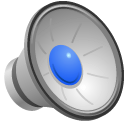 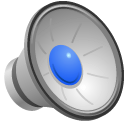